CARDIAC MRI
DR. RISHIKA GUPTA (JR III)
Department of Radio diagnosis
CASE
HISTORY
40 year old female patient (1/12/18)
C/O Chest pain since 1 month.
A/W dyspnoea on excretion and bluish discolouration of body.
H/O similar episode 1 year back which subsided on medication.
No H/O DM, TB, HTN, Past surgery
INVESTIGATIONS
Hb – 13gm%
TLC – 12,200/cumm
Platelet count -5 lacs/cumm
S. Sodium – 132 mEq/L
S. Potassium- 3.7 mEq/L
S. urea- 29mg/dl
S. creatinine- 0.64mg/dl
INR- 1.1
aPTT- 22.7
ECG- showed sinus tachycardia with left bundle branch block and few ventricular premature beats.

2D ECHO (22/11/18)- LV mass- 41 x 31 mm in apical septal area. RV mass- 16 x 24mm in  apical area. Hypokinetic left ventricle .
[Speaker Notes: Ecg- lbbb- blurring of qrs complex in V6
VPC- aVL,Avf,I,III]
TECHNIQUE
Plain multiplanar cardiac MR was performed. 
Acquisition was performed  in :
Four-chamber - 	T2 HASTE, TRUFI, Cine, perfusion
Short axis - Cine, perfusion
Two- chamber views - Cine.
LVOT; RVOT 
Delayed post contrast viability imaging was also performed with IR sequences(phase sensitive and magnitude).
T2 HASTE 4 CHAMBER VIEW
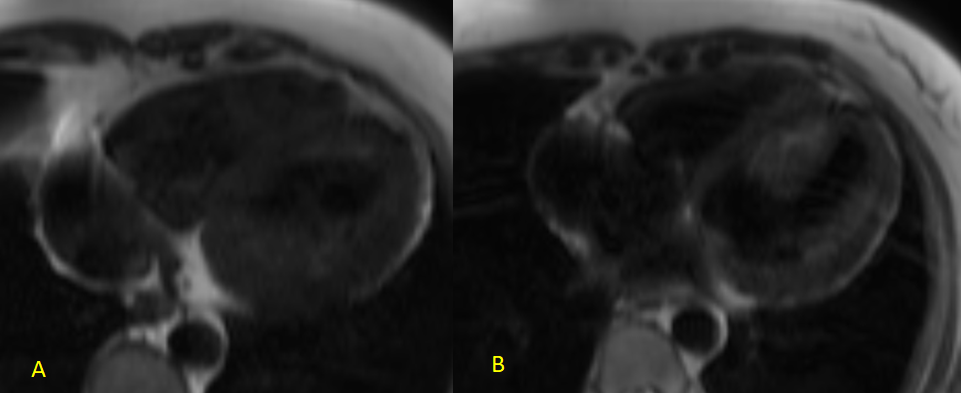 [Speaker Notes: T2 HASTE 4 CHAMBER VIEW  - black blood sequence shows mass that is isointense to the muscle in the left ventricle , that is focally adherent to the interventricular septum and also in the right ventricle in the apical region]
TRUFI 4 Chamber view
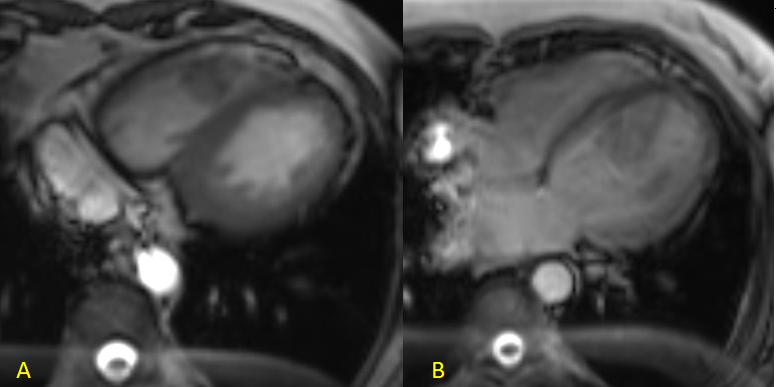 [Speaker Notes: TRUFI 4 Chamber view, bright blood sequence shows similar findings]
Cine 4 chamber view
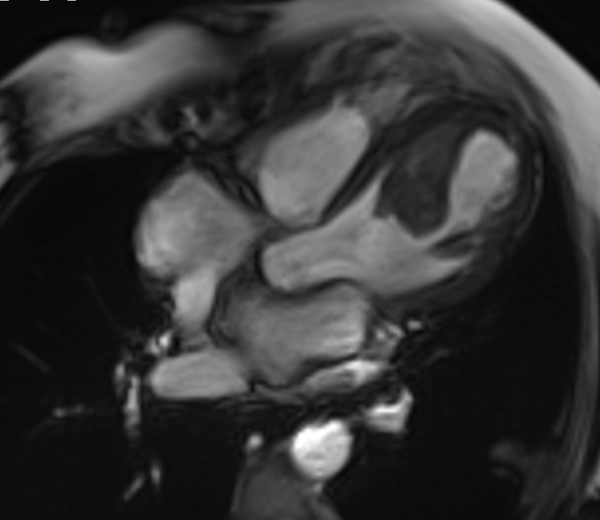 [Speaker Notes: Dilated left ventricle (5.7 cm) with isointense lesion in the left ventricle that is adherent to the interventricular septum,
Also there is hypokinesia of the anteroseptal, apical and inferolateral wall]
Cine 4 chamber view
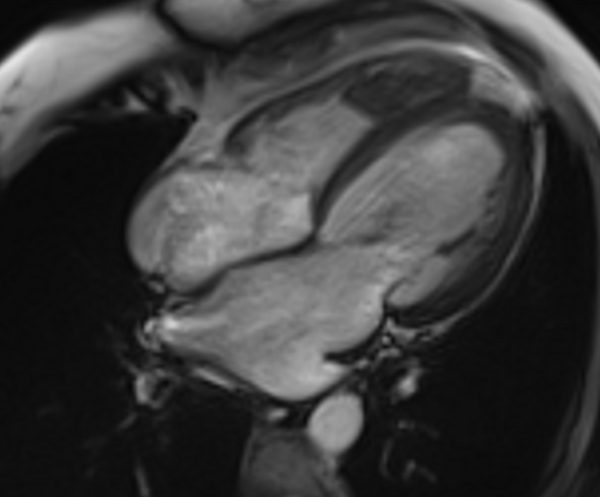 Cine short axis view
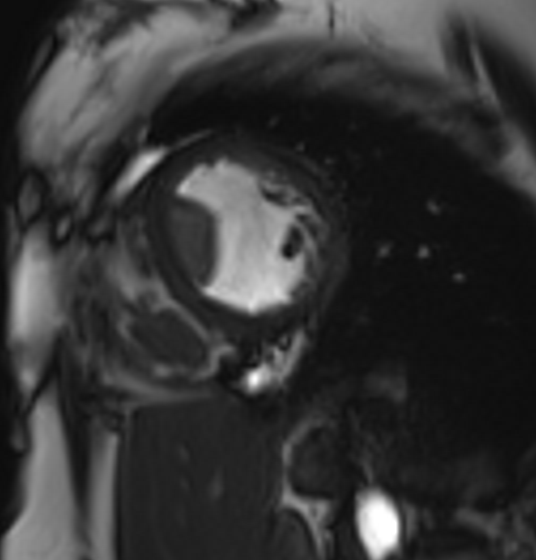 [Speaker Notes: Global hypokinesia In the septum , anterior wall , inferior wall and lateral wall.]
Perfusion- short axis
MAG & PSIR- 4 chamber view
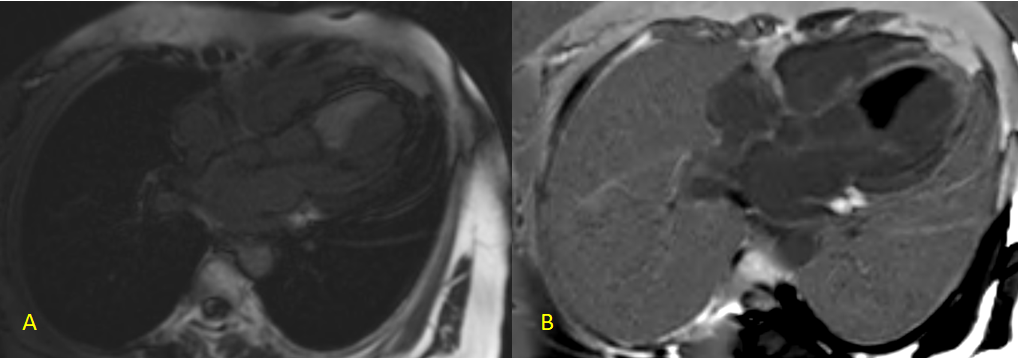 [Speaker Notes: 10 min delayed images MAG magnitude phase for better characterization of enhancement and PSIR
Delayed enhancement is seen in the anteroseptal and inferolateral wall of the left myocardium.]
MAG & PSIR – short axis view
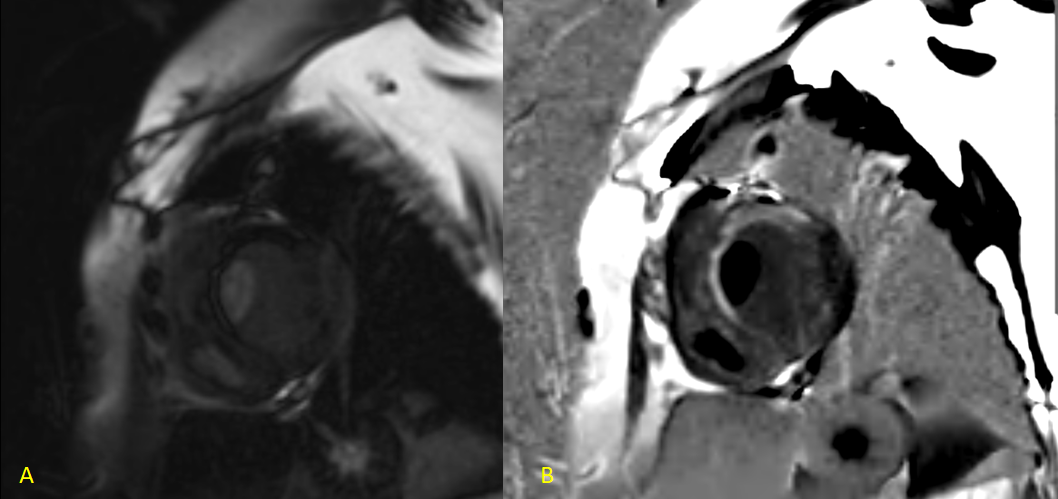 [Speaker Notes: MAG and PSIR
Delayed enhancement is seen in the anteroseptal and inferolateral wall of the left myocardium, where it is showing >50% subendocardial and transmural involvement suggesting that functional recovery cannot be done
However, there is subendocardial involvement only in the inferolateral wall , suggesting good prognosis and possible recovery]
[Speaker Notes: Intraventricular thrombus in right and left ventricle
Dilated left ventricle
Global hypokinesia of left ventricle.
Transmural and subenocardial scar (LAD and RCA territory) with poor  likelihood of functional recovery in the anteroseptal segments.
Subenocardial infarct involving inferolateral segment of LCx territory (<50% involvement of myocardium) with likelihood of functional recovery.
LVEF   20.6  %]
THANK YOU!